YMPÄRISTÖETIIKKA
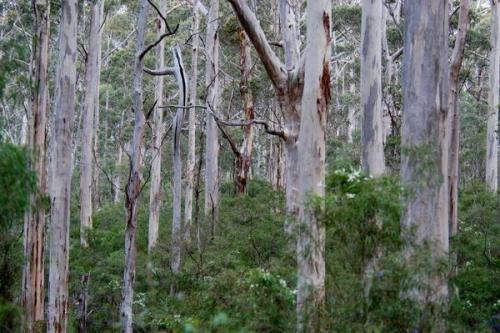 Ympäristöetiikka käsittelee ihmisen ja luonnon välistä suhdetta moraalin näkökulmasta
Moraalin tulee kohdistua luontoon kokonaisuutena, ei vain ihmiseen
Ympäristöetiikan syntyyn ovat vaikuttaneet  modernin yhteiskunnan aiheuttaman vakavat ympäristöongelmat
Keskeisiä periaatteita: 
    - elämän kunnioitus
    - luonnon monimuotoisuuden
      säilyttäminen
Haasteita:
    - luonnonsuojelu
    - luonnon arvon määritteleminen eri tavoin
    - ympäristökriisin ratkaiseminen (mm.   
      tehometsänhoito, päästöt, kemikaalistu-     
      minen, ongelmajätteet, maatalouden 
      tehostaminen)
-     eläinten arvo ja oikeudet
YMPÄRISTÖETIIKAN LÄHTÖKOHTIA:
Minimivaikutusten periaate: Ihmisen toiminnasta luonnolle aiheutuvien vaikutusten minimoiminen
Kestävän kehityksen edistäminen
Perustarpeiden tyydyttäminen ja ympäristöystävällismpien vaihtoehtojen etsiminen
Moraalisen aikakehyksen laajentaminen: Vastuunkantaminen tulevaisuudesta
Peruttamattomien toimien estäminen
Laadun asettaminen määrän edelle
Ekologisesti vastuullisempi talous: Luonnonvarojen käyttö niiden uusimisen rajoissa
Uusia näkemyksiä maanomistukseen
Ympäristösuhteen tai –yhteyden edistäminen
Tehtäviä:
Pohdi, miten kohtien 1, 3, ja 6 soveltaminen omaan elämääsi merkitsisi.
Kirjaa ylös, miten ne vaikuttaisivat käytännössä arkipäivääsi. Mitä muutoksia siitä seuraisi ? Mihin niistä olisit oikeasti valmis sitoutumaan ?